Tópicos Avançados em Tratamento Estatístico de Dados em Ciências Experimentais - PGF5103
1º semestre 
de 2023
Vito R. Vanin
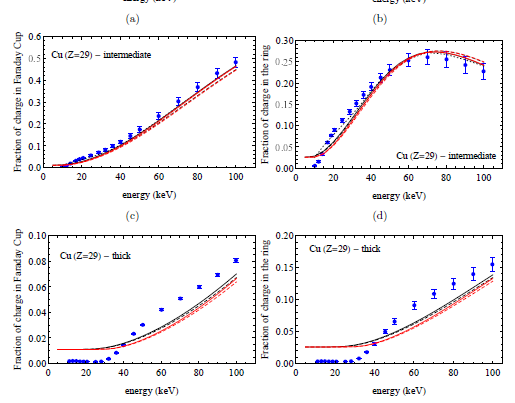 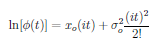 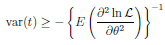 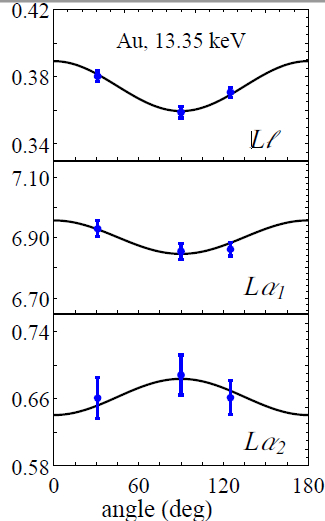 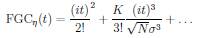 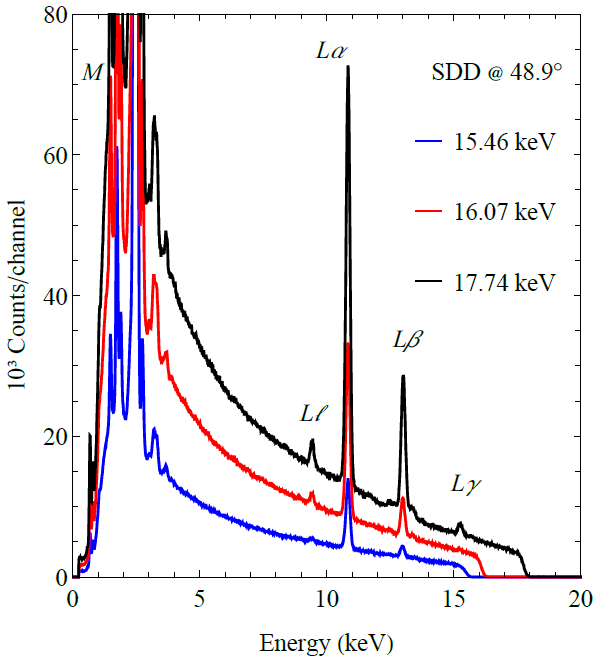 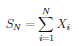 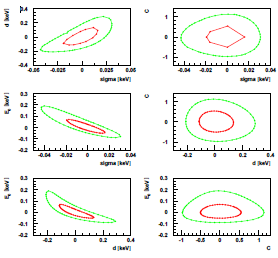 Aula 17 – 26/5: Máxima verossimilhança o método dos mínimos quadrados.
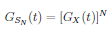 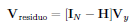 Objetivos
O estimador de Máxima Verossimilhança no ajuste de parâmetros a dados com distribuição normal 
O método de Gauss
O método de Gauss-Marquardt
Quando as equações do MMQ não são lineares nos parâmetros
A tendenciosidade do estimador de Máxima Verossimilhança
Quando há poucos dados
Máxima verossimilhança quando os dados são normais
A função verossimilhança é
com
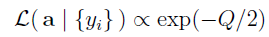 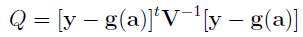 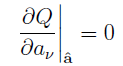 não dão um sistema linear em â e
são difíceis de resolver e não há certeza que o mínimo é único (provavelmte não é)
as propriedades ótimas do MMQ não valem, porque decorrem da linearidade
No entanto, com frequência (mas sem certeza) esses dois pontos são superáveis.
O método de Gauss
Análogo 
ao modelo linear
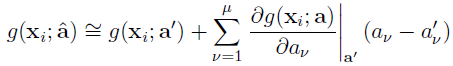 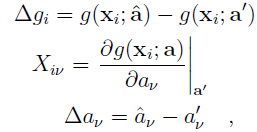 Definindo
fica
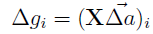 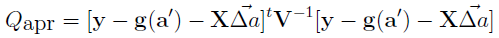 Definindo
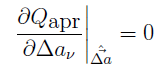 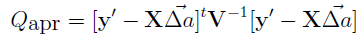 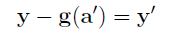 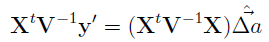 Normalmente se obtêm uma aproximação melhor; reitera-se até convergir.
Após convergência, calcula-se a matriz de variâncias,
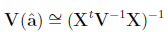 O método de Gauss-Marquardt
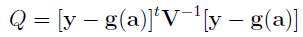 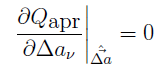 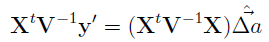 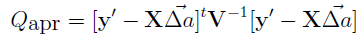 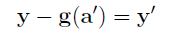 O método de Gauss converge mal. Atenuar os incrementos ajuda muito. Define-se
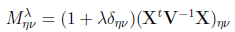 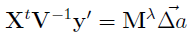 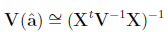 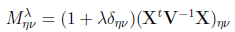 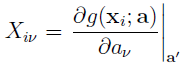 e
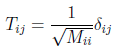 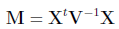 A matriz
tem todos os elementos adimensionais e 1 na diagonal.
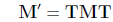 Note
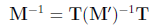 Estimativa dos intervalos de confiança
A função verossimilhança é assintoticamente normal, não-tendenciosa e eficiente, assim
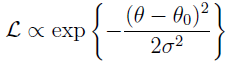 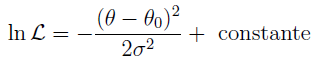 tirando o logaritmo
Avisos